岡山大学理学部
第３年次編入学
学生募集
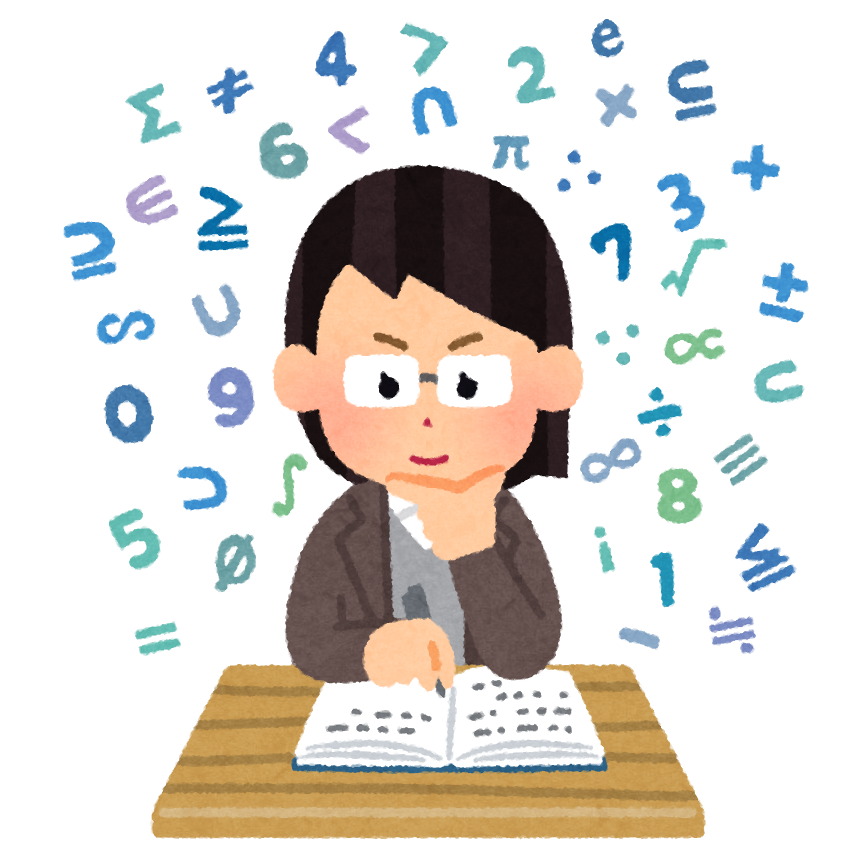 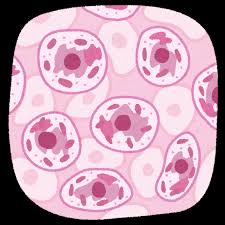 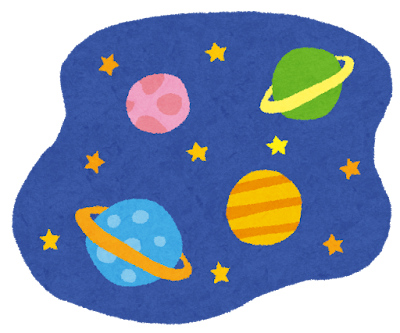 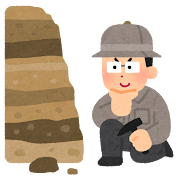 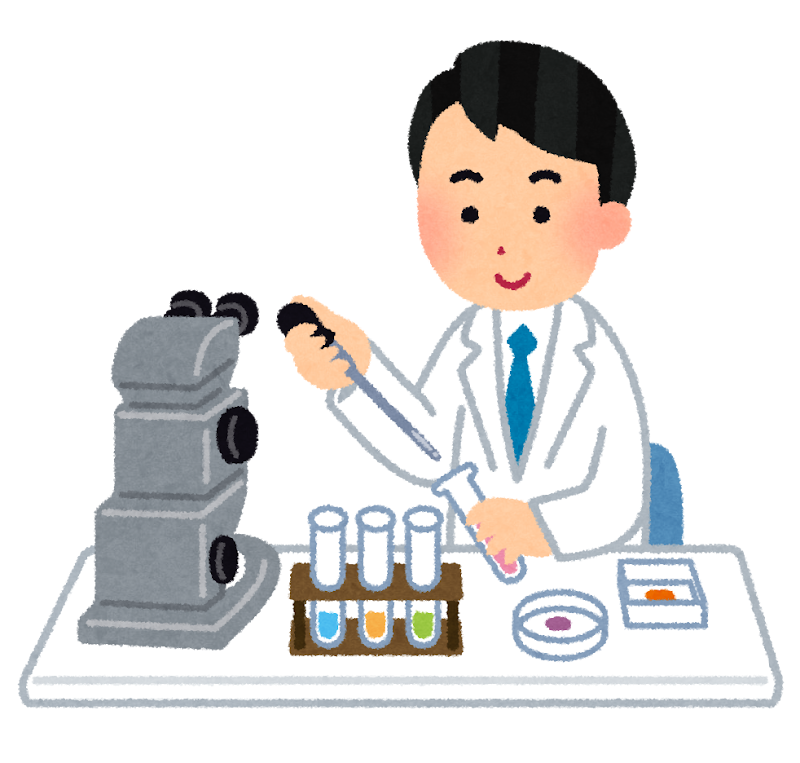 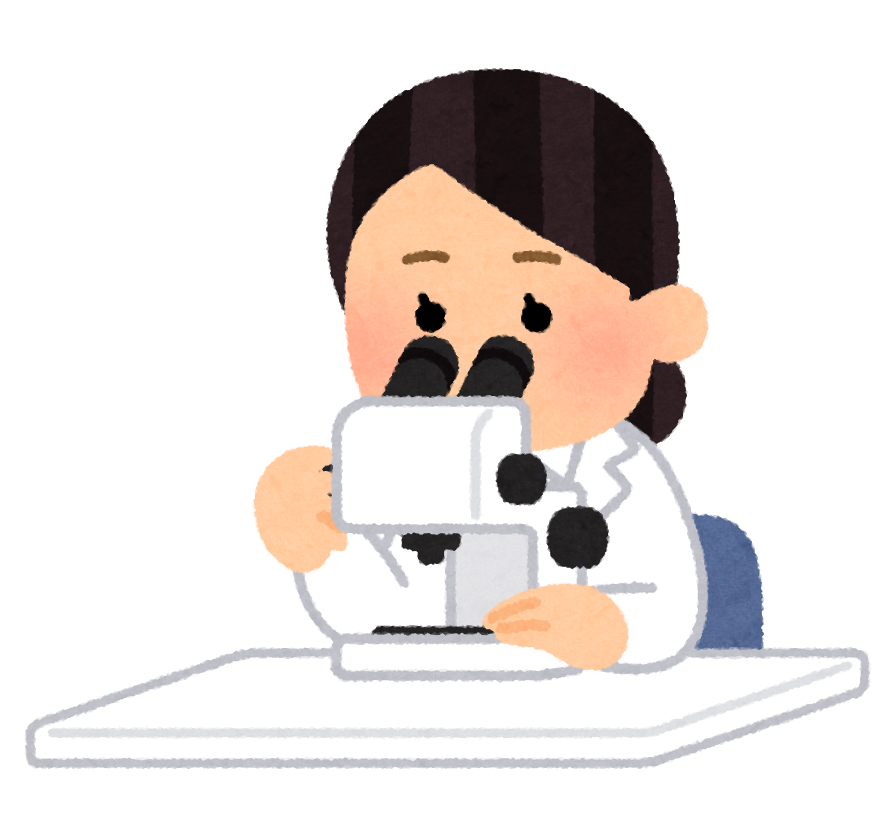 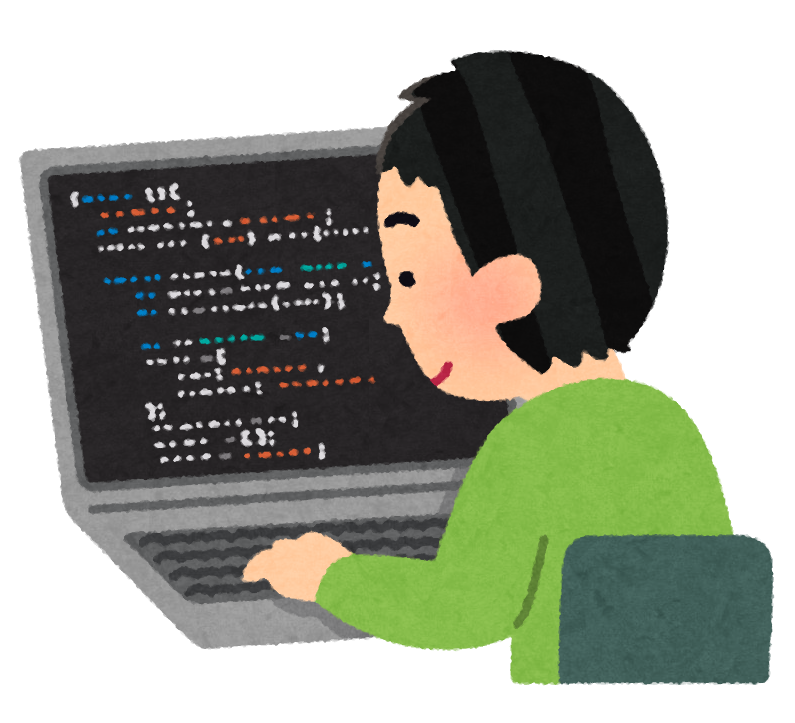 数学科
化学科
地球科学科
物理学科
生物学科
オンライン入試説明会
第３年次編入学を検討されている皆様を対象に、オンライン入試説明会を開催します。
高専４年生または大学１年生で、来年の受験を考えている方も迷っている方もお気軽にご参加ください。
また、再来年以降の受験を検討している高専１～３年生の参加も歓迎しています。
令和６年１２月３日(火)　１７時３０分～１８時３０分
【内　　容】各学科説明会(１回目)　各学科説明会(２回目)
【対　　象】全国の高等専門学校生(学年は問いません) 、大学生ほか
【申込方法】参加希望の方は以下の２次元コードまたはURLより
　　　　　　お申し込みください。
　　　　　　後日、Zoomのアクセス情報をお送りいたします。
【申込期限】令和６年１１月２８日（木）
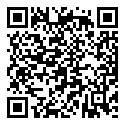 お申し込みはこちらから→
　
　　　https://forms.gle/TYqNCKhyMU2MaqFc7
お問い合わせ先
岡山大学自然系研究科等理学部事務室
〒700-8530　岡山市北区津島中三丁目１番１号　TEL:086-251-7778